Het Koninkrijk van de hemelen
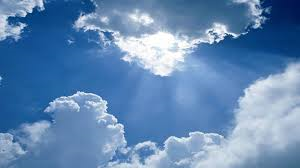 11 februari 2016
Hendrik Ido Ambacht
2 Samuël 7
Handelingen 2 (NBG)

30 Daar hij nu een profeet was en wist, dat God hem onder ede gezworen had een uit de vrucht zijner lendenen op zijn troon te doen zitten,

31 heeft hij in de toekomst gezien en gesproken van de opstanding van de Christus……
Efeze 2

19 Zo zijt gij dan niet meer vreemdelingen en bijwoners, maar medeburgers der heiligen, en huisgenoten Gods;
(…)
22 Op Welken ook gij mede gebouwd wordt tot een woonstede Gods in den Geest.
Lukas 2

4 En Jozef ging ook op van Galilea, uit de stad Nazareth, naar Judea, tot de stad Davids, die Bethlehem genaamd wordt, omdat hij uit het huis en geslacht van David was.
Hebreeën 1 (NBG)

4 zoveel machtiger beter geworden dan de engelen, als Hij uitnemender naam boven hen als erfdeel ontvangen heeft.

5 Immers, tot wie der engelen heeft Hij ooit gezegd: Mijn Zoon zijt gij; Ik heb U heden verwekt? En wederom: Ik zal Hem tot Vader zijn, en Hij zal Mij tot Zoon zijn.
Daniël 2
Daniël 7
Exodus 19

5 (…) zo zult gij Mijn eigendom zijn uit alle volken (…)

6 En gij zult Mij een priesterlijk koninkrijk, en een heilig volk zijn. Dit zijn de woorden, die gij tot de kinderen Israëls spreken zult.
> Vergelijk Deut.7:6, 26:19
Mattheüs 3
Mattheüs 4
Daniël 7

27 En het Koninkrijk, de macht en de grootheid der koninkrijken onder de ganse hemelen zal gegeven
worden aan het volk van de heiligen des
Allerhoogsten (…)
Hebreeën 2 (NBG)

4 terwijl ook God getuigenis daaraan geeft door tekenen en wonderen en velerlei krachten en door de heilige geest toe te delen naar zijn wil.
> 	de krachten van de toekomende          	eeuw (6:5)
Mattheüs 8

11 Doch Ik zeg u, dat velen zullen komen van oosten en westen en zullen met Abraham, en Izak, en Jakob, aanzitten in het Koninkrijk der hemelen.

12 En de kinderen des Koninkrijks zullen uitgeworpen worden in de buitenste duisternis; aldaar zal wening zijn, en knersing der tanden.